Facts and Fiction about GMOs



Richard J. Roberts









BIO Africa Convention
 
Zoom  August 25th 2020
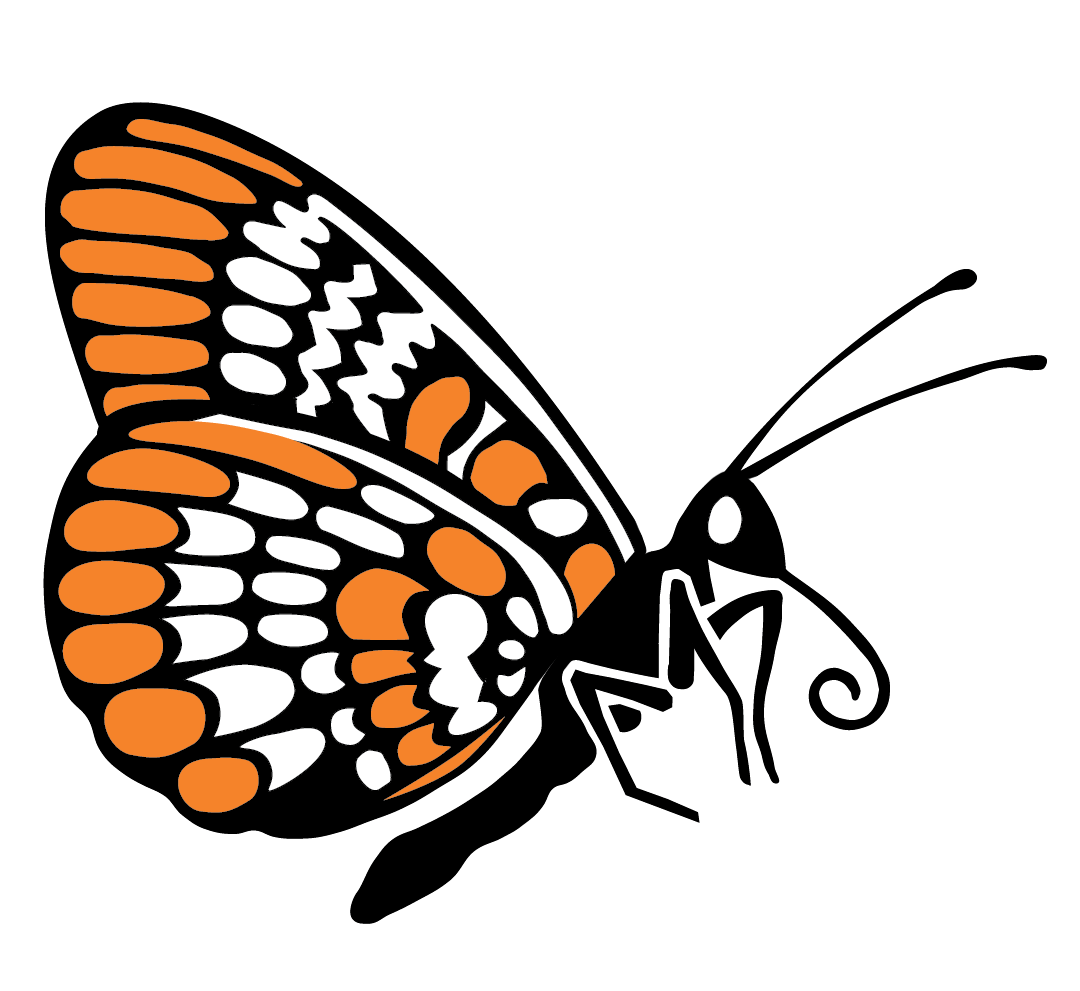 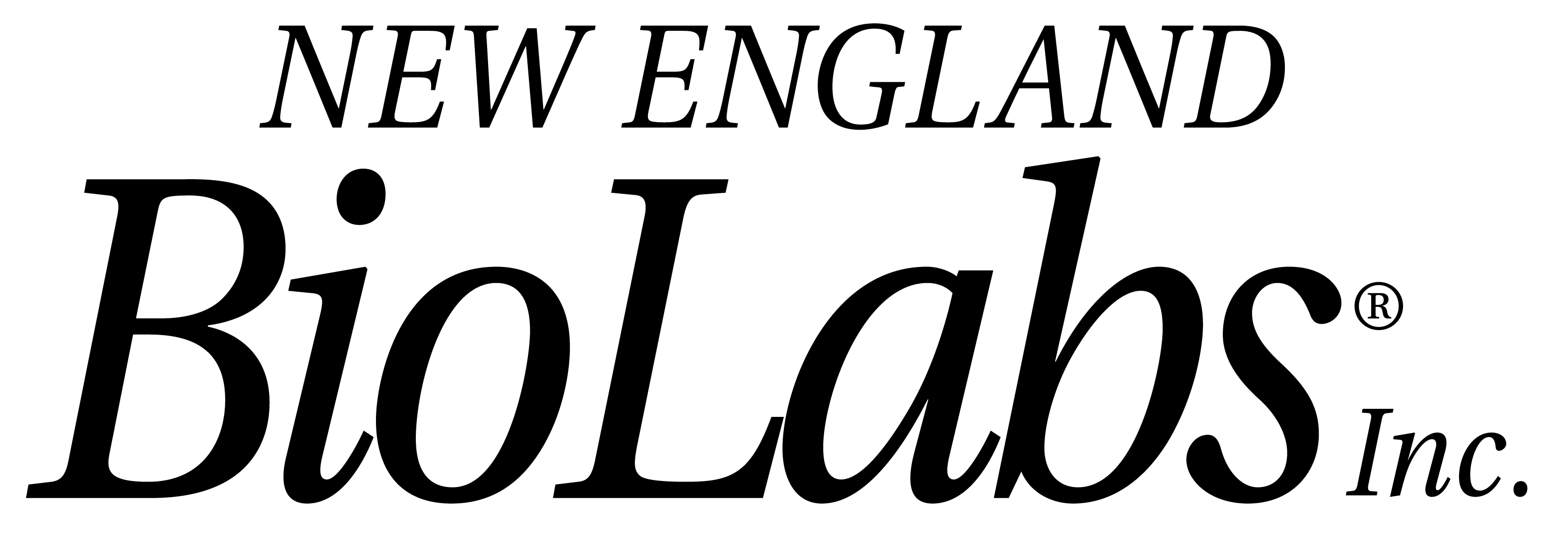 155 Nobel Laureates call for science honesty about GMOs




We call on the Green parties to stop scaring the public by pretending that GMO foods must be banned because they are dangerous.




There is simply no evidence for this
Food means Agriculture
For 10-12,000 years we had been using crude genetics

But in the 1980’s we learned how to be precise
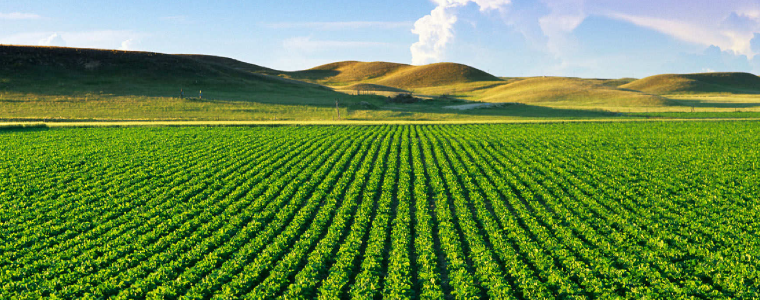 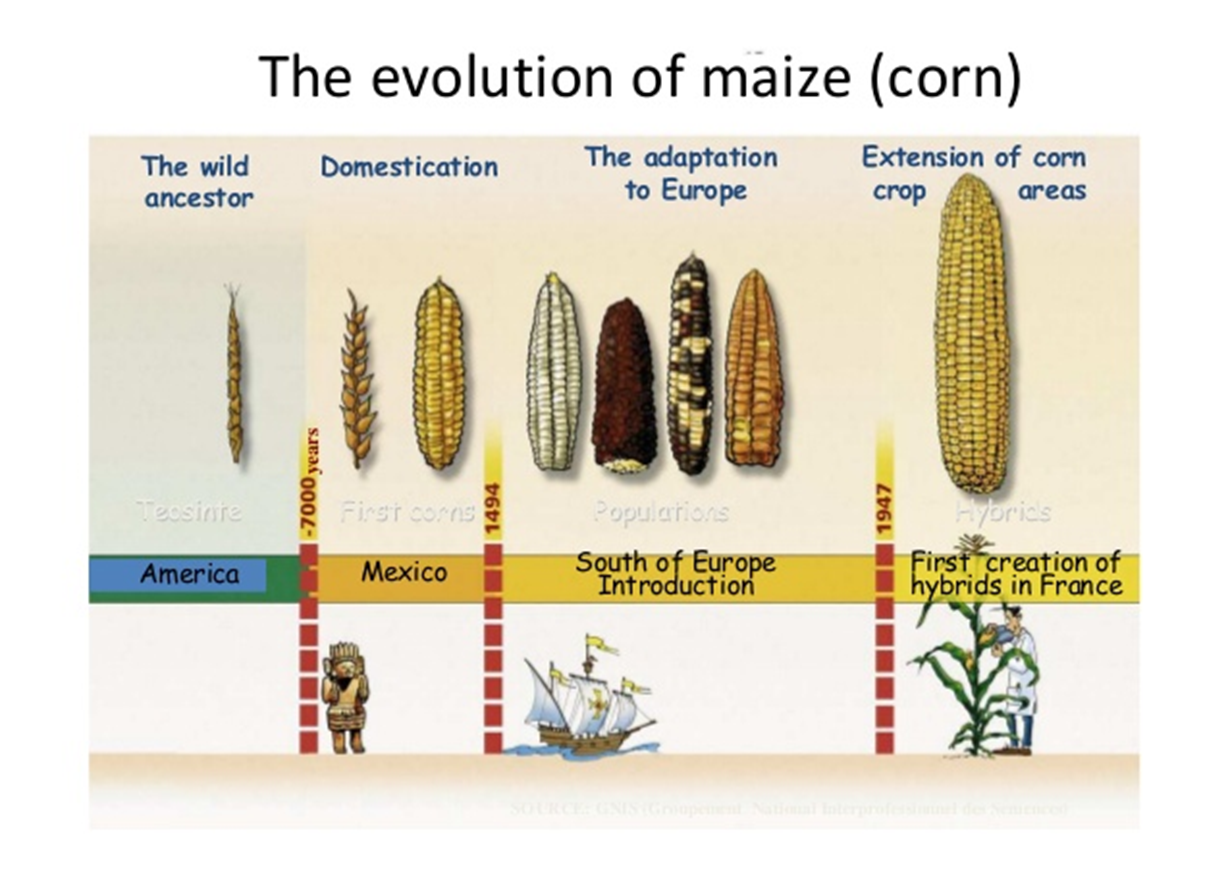 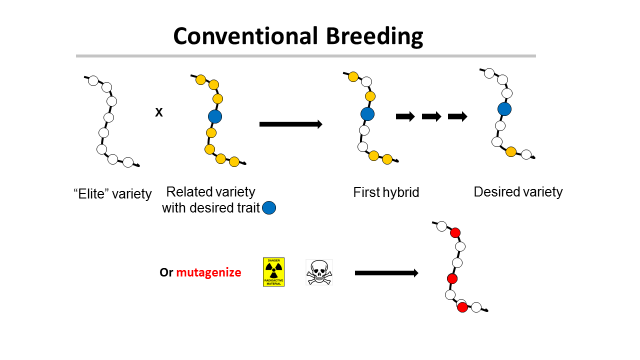 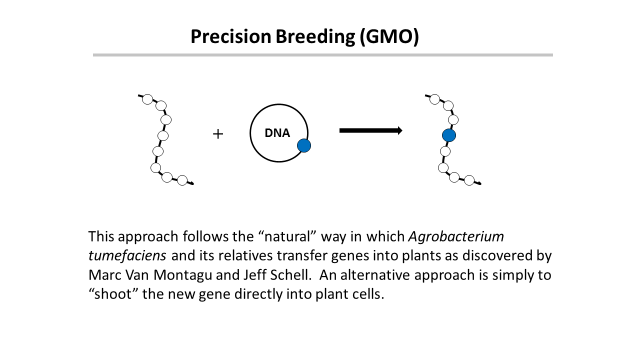 ‘This is safe!’
‘This is dangerous!’
← Greenpeace says →
Traditional versus precision methods
I want to move a GPS system from my old car into my new one

Should I disassemble two cars, mix up the parts and then “select” for the one with the GPS, ignoring what else it might have picked up?


Or should I take the GPS from one car and move it to the other?
Traditional versus precision methods
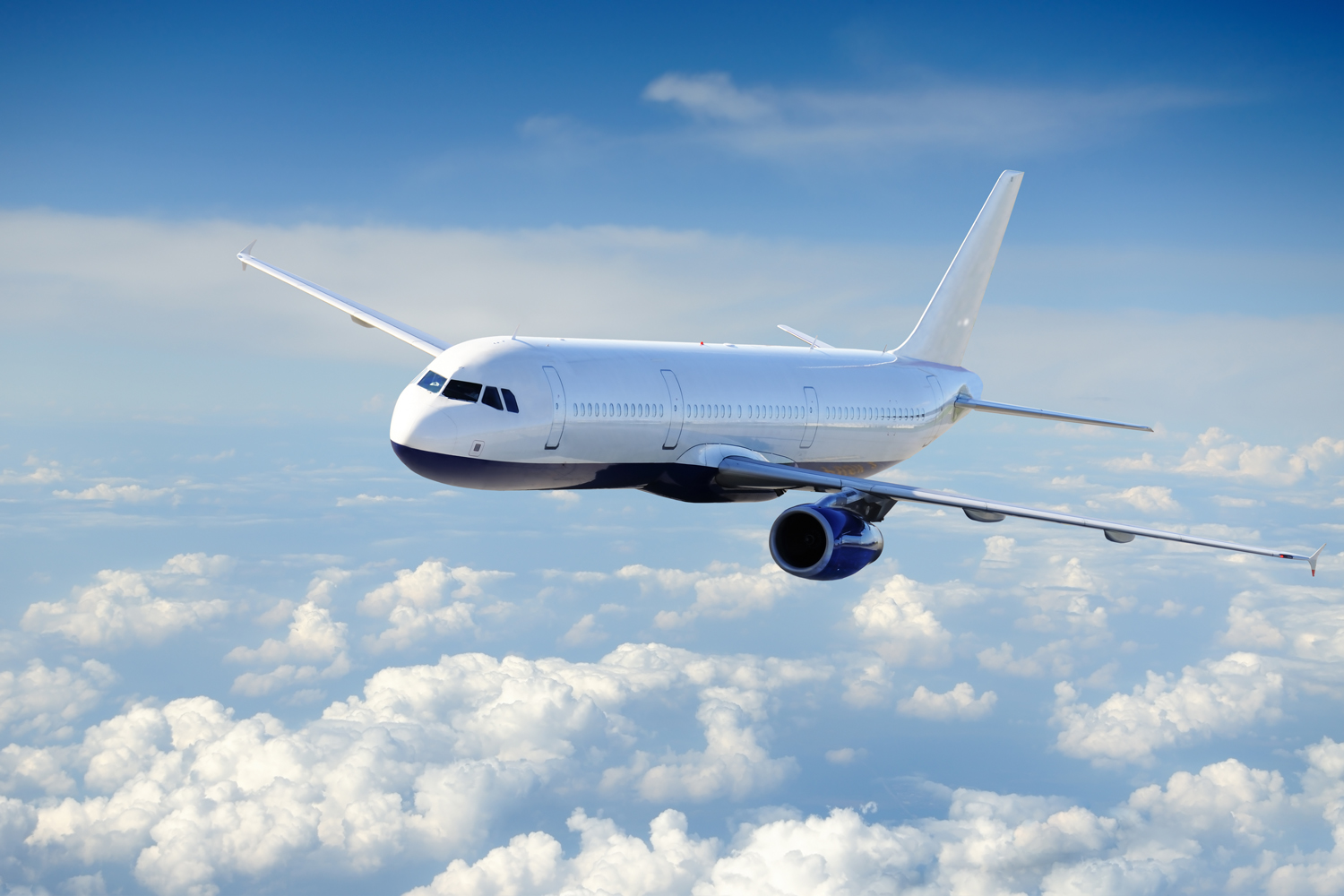 If I take a GPS from an airplane
 will the new car fly?
Genetic Modification refers to a method
But what is important is the 

PRODUCT 
not the
METHOD 

This is just as true for traditional breeding
Food in Developing Countries
In the USA and Europe big agricultural companies have
invested heavily in traditional breeding to improve crops


Why was there no such effort 
 in developing countries?


Precision breeding (GMOs) can help

Why does Europe claim this is
dangerous and try to block it?
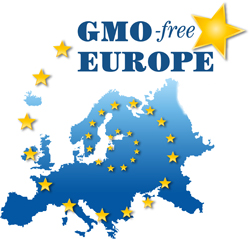 The “Real” Problem in Europe
Europeans did not want US companies to control their food


How can that be prevented?


Ban Monsanto and other big US agri-businesses
The Green Parties Opportunity
Assert that precision breeding might be dangerous!

The politicians and the green parties will protect
     you from this risk by banning growing GMOs

                           Best of all

 This has no economic consequence for Europe !
The tragic consequences
Not content with blocking precision agriculture in Europe many politicians and NGOs like “Greenpeace” and “Friends of the Earth” are now spreading their message to the developing countries
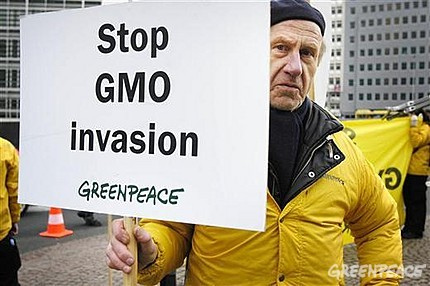 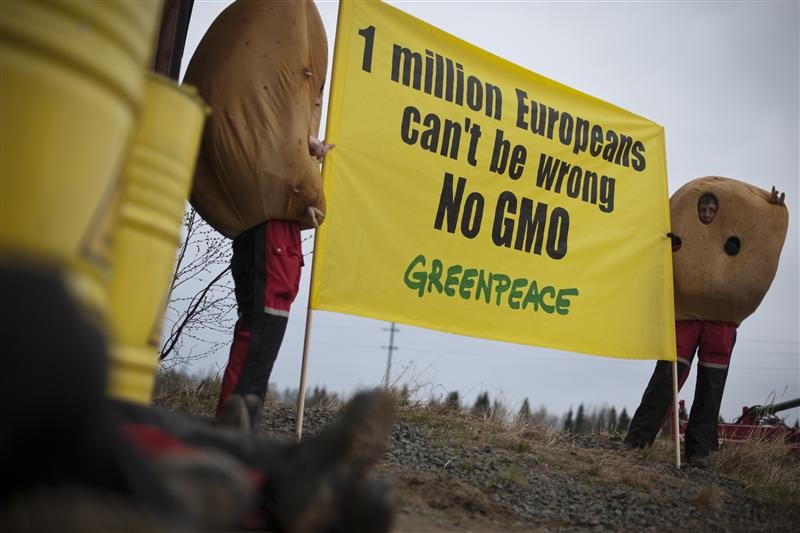 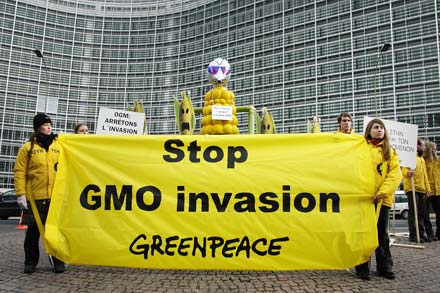 A case study
*Courtesy of Ingo Potrykus
[Speaker Notes: Golden Rice and Beyond – challenges of a humanitarian GMO project.]
Golden Rice
A new source of Vitamin A


Suggested by Peter Jennings in 1984

Brought to fruition by
Ingo Potrykus, ETH Zurich
Peter Beyer, U. Freiburg
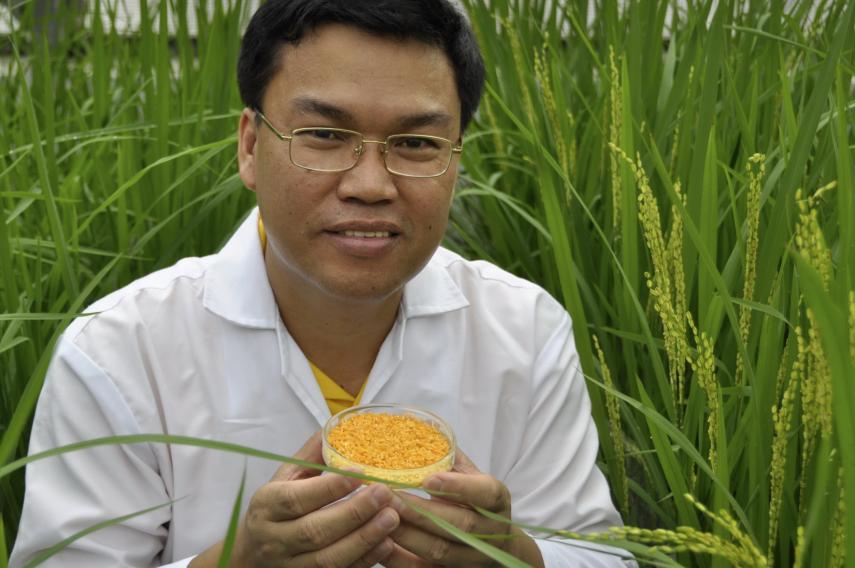 Tony Alfonso
Courtesy of Ingo Potrykus
Golden Rice
Became a reality in February, 1999. 
 

	Could have begun the improvements necessary for 	commercial production in the field within 2-5 years


	But it’s a ‘GMO’ and only now will it soon be available



	Multiple years of delay due to regulation and opposition.
Courtesy of Ingo Potrykus
[Speaker Notes: Golden Rice and Beyond – challenges of a humanitarian GMO project.]
The Banana Problem
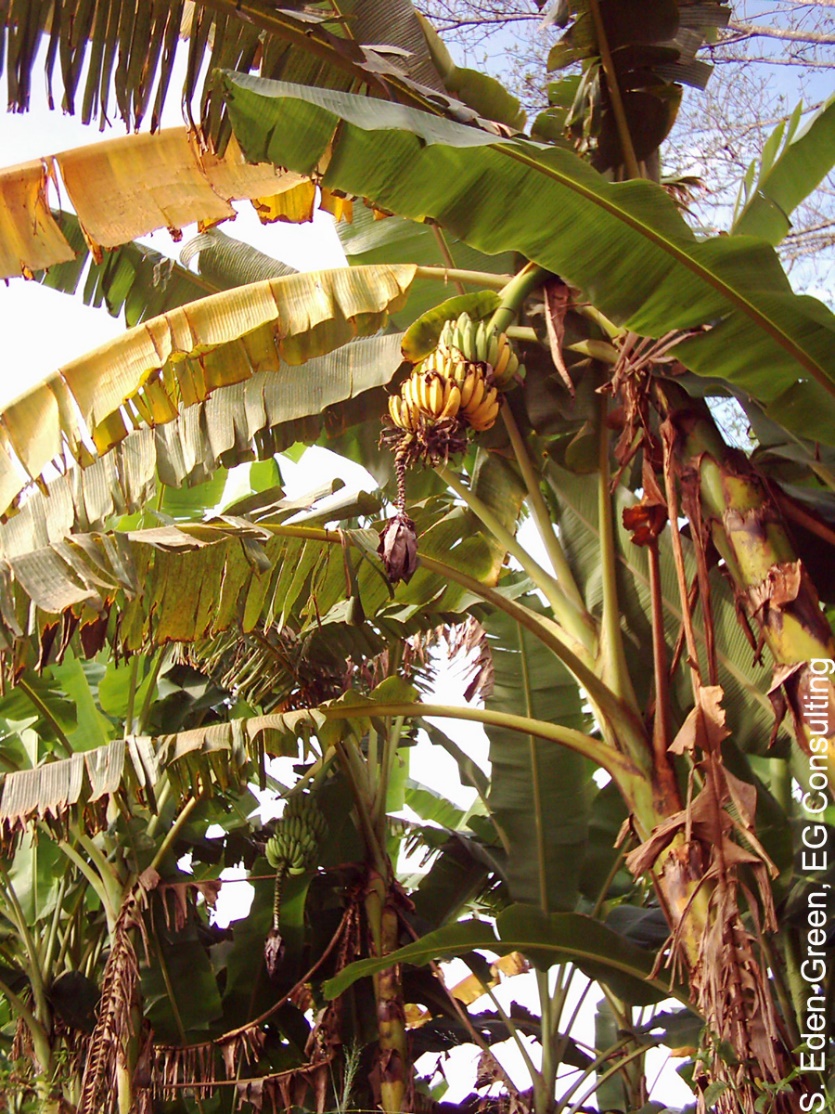 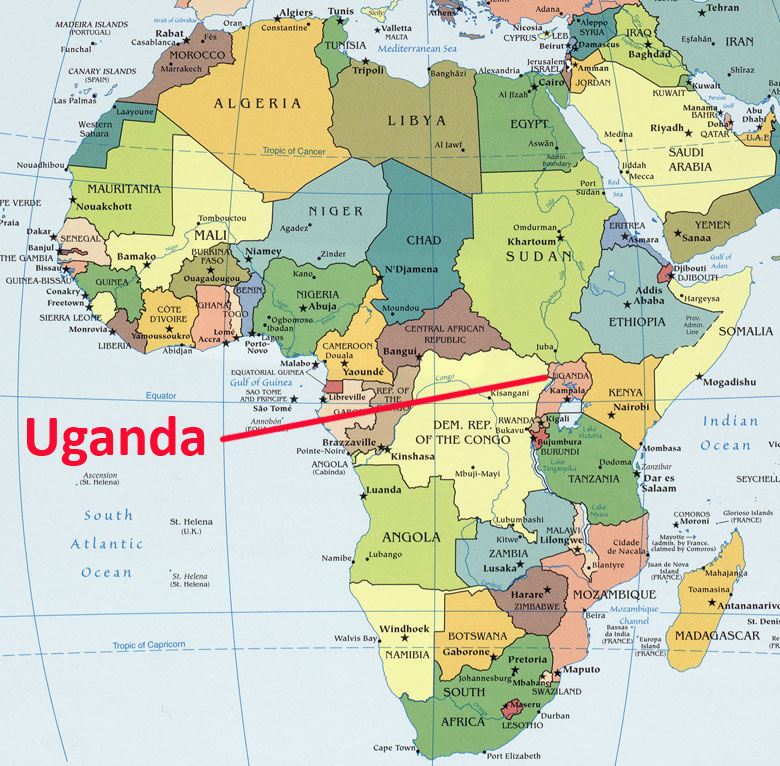 Xanthomonas wilt
No natural varieties are resistant so no
         traditional breeding solution       

BUT
Sweet pepper is resistant to Xanthomonas campestris and two genes are known that mediate this resistance.  Using precision techniques these genes have been transferred to banana and these modified bananas are now beginning field trials.
Casava suffering from brown streak disease
In 2020 scientists in Kenya and Uganda have engineered a CBSV resistant variety!
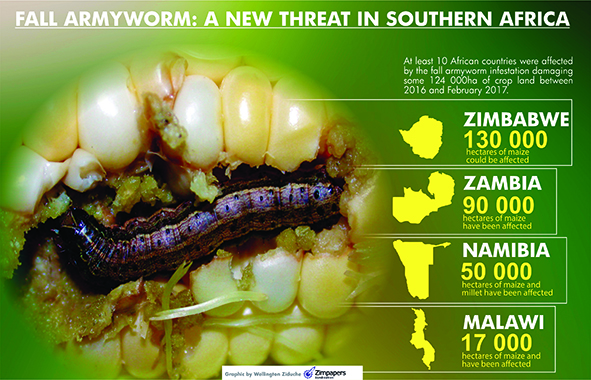 Bangladesh: Bt eggplant
Slide courtesy of Arif Hossain/Cornell Alliance for Science
Hawaiian papayas
     Almost a disaster
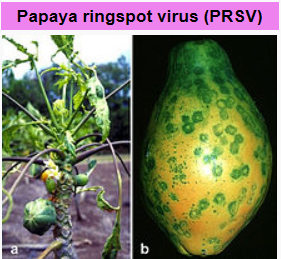 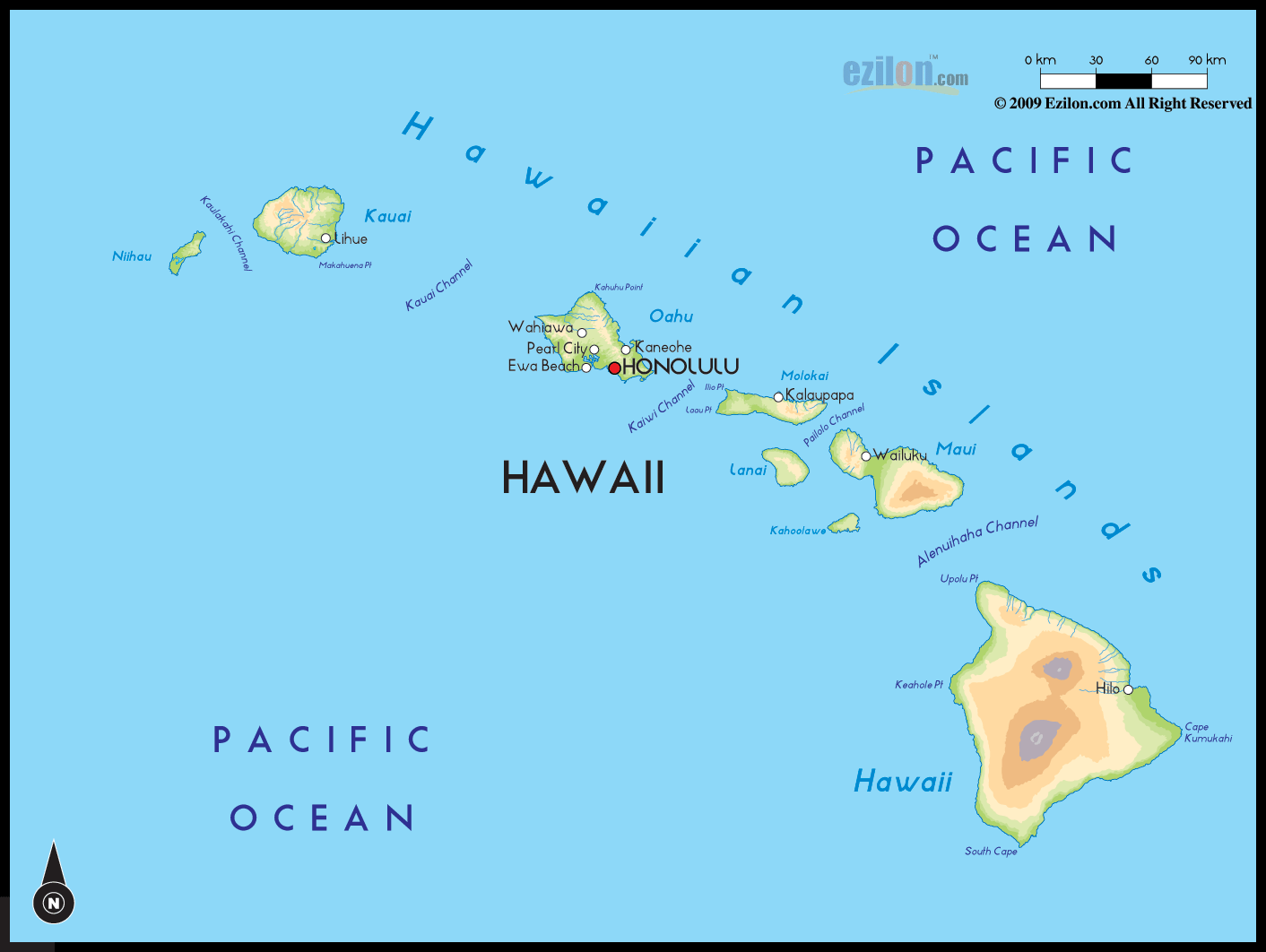 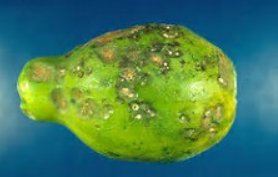 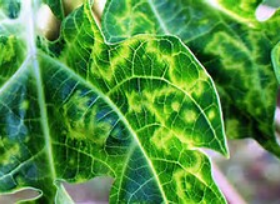 GMO Papaya saves the Hawaiian crop

In the 1990s, Hawaiian papaya trees were plagued by the ringspot virus which decimated half the crop in the state.
 
In 1998, Dennis Gonzales from the University of Hawaii developed a transgenic fruit called Rainbow papaya, which is resistant to the virus. 

Now 77 percent of the crop grown in Hawaii is genetically engineered and being eaten in the USA.


But in Thailand this solution is banned
Science Facts
For developed countries food is not a problem.


We must never forget the consequences of our actions for the developing countries


We need more science in politics
And less politics in science
Food choice is a luxury of  the developed world
If you don’t want to eat foods derived by GM techniques, then don’t. It’s your choice

But don’t pretend such foods are dangerous


If anything

They are probably safer than traditional foods
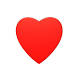 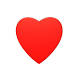 Have a heart
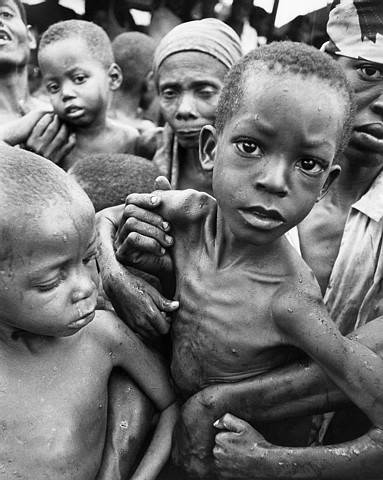 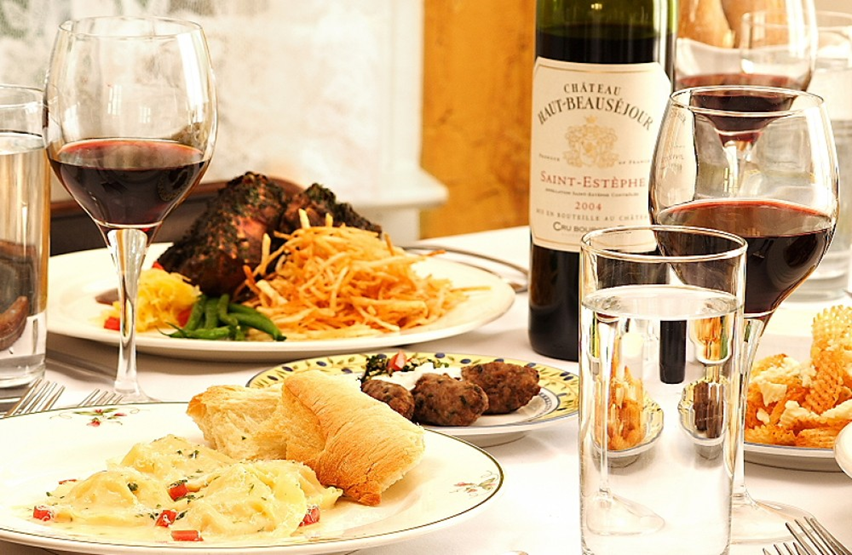 Non-GMO is a Western indulgence of the rich
It doesn’t work for the poor in Africa who don’t ask

What will I eat today?

      They ask                 Will I eat today?
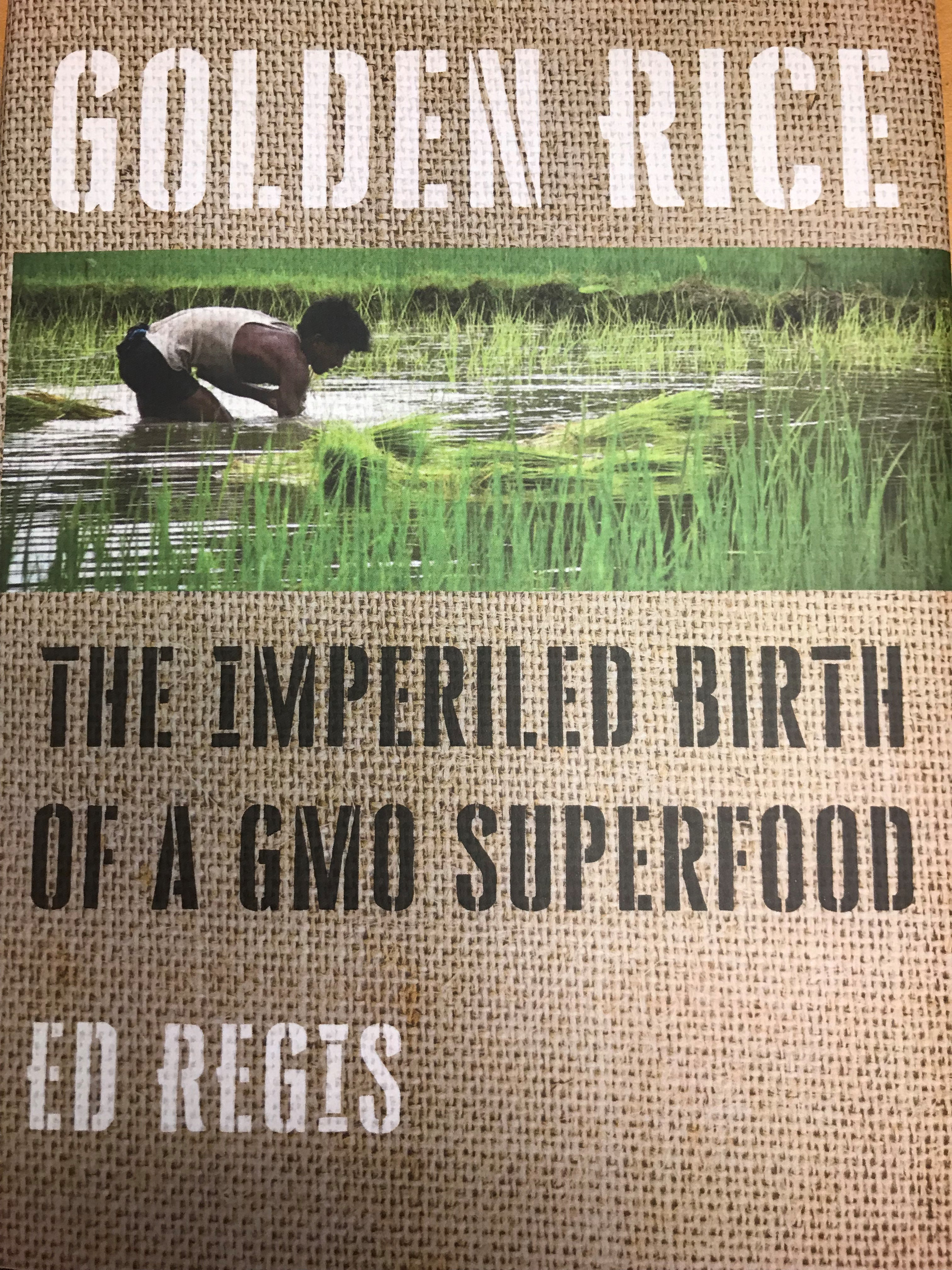 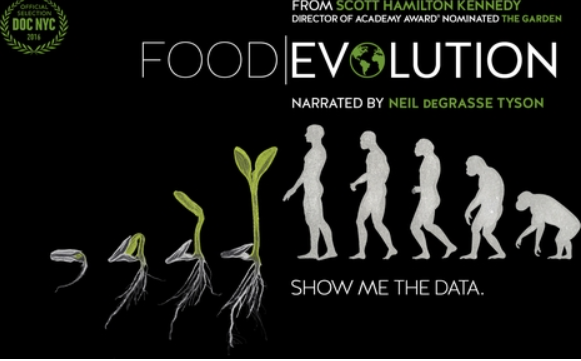 http://supportprecisionagriculture.org/